Plénière spéciale du Ronnen Dësch
30 mars 2022
Ministère du Travail et de l’Emploi
Dispositions et modalités
Les bénéficiaires d’une protection temporaire sont dispensés de solliciter une autorisation d’occupation temporaire et peuvent ainsi accéder librement au marché de l’emploi au Luxembourg
Dès l’obtention du statut de « protection temporaire » les personnes ayant fui la guerre en Ukraine peuvent s’inscrire en tant que demandeurs d’emploi à l ’ADEM
En s’inscrivant à l’ADEM ils peuvent bénéficier de tous les services offerts par l’ADEM 
L’accès au marché du travail ne vaut que pour le marché de l’emploi luxembourgeois 
Les bénéficiaires d’une protection temporaire dans un autre pays que le Luxembourg n’ont pas accès au marché d’emploi Luxembourgeois
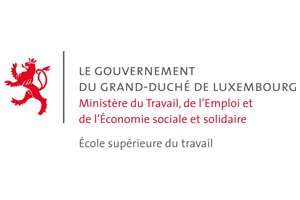 2
Dipositions et modalités
Tous les postes vacants doivent être déclarés par les entreprises et sont publiés sur le JobBoard de l’ADEM
En tant que demandeur d’emploi l’accès au JobBoard est complet et le dépôt du CV est également possible
Les demandeurs d’emploi non-inscrits à l’ADEM peuvent consulter les offres d’emploi sur la partie publique du JobBoard de l’ADEM
L’ADEM a également mis en place une cellule spécifique dédiée aux bénéficiaires du statut de protection temporaire
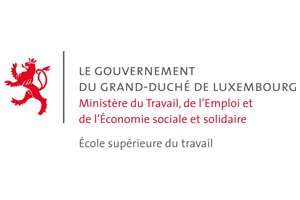 3